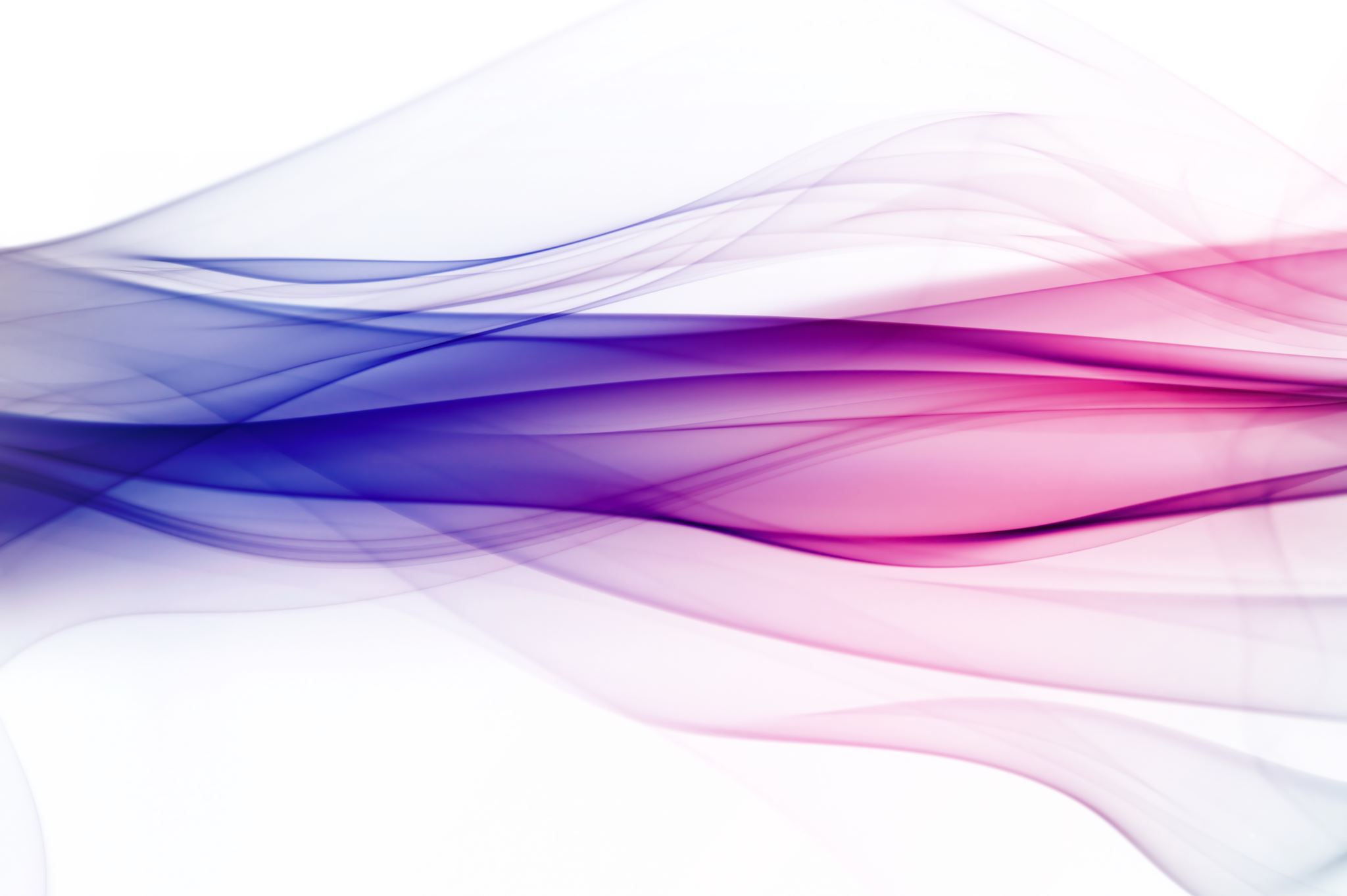 Painful Anal Conditions
Supervised by Dr. Aborajooh Emad Aref.*Ayah Imad Al-Surkhi*Dania Salem Al-Maaitah*Ammar Masood Amareen
Peri-anal Abscess – Proctalgia Fugax (Ayah)

Complicated Hemorrhoids (Dania)

Anal Fissure – Anal Tumors (Ammar)
Anal canal
Anatomy and physiology:-  The anatomic anal canal extends from the dentate or pectinate line to the anal verge.-  The dentate line is surrounded by longitudinal mucosal folds, known as the columns of Morgagni, into which the anal crypts empty.-  These crypts are the source of cryptoglandular abscesses.
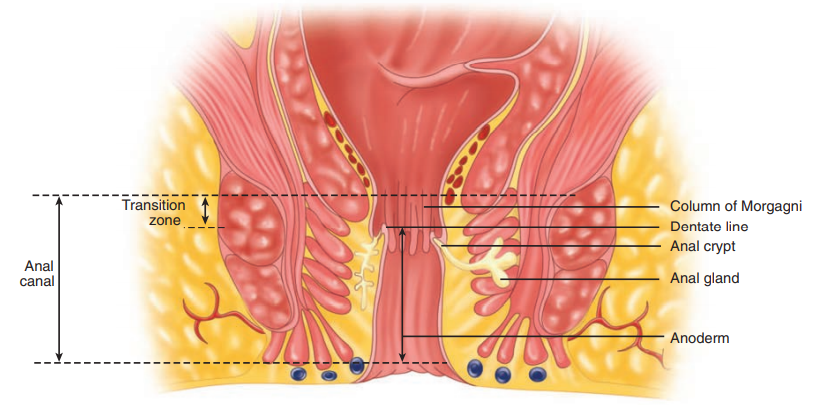 [Speaker Notes: -The dentate or pectinate line marks the transition point between columnar rectal mucosa and squamous anoderm.-The anal transition zone includes mucosa proximal to the dentate line that shares histologic characteristics of columnar, cuboidal, and squamous epithelium.]
In contrast to the anatomic anal canal, the surgical anal canal begins at the anorectal junction and terminates at the anal verge.-  The surgical anal canal measures 2 to 4 cm in length and is generally longer in men than in women.
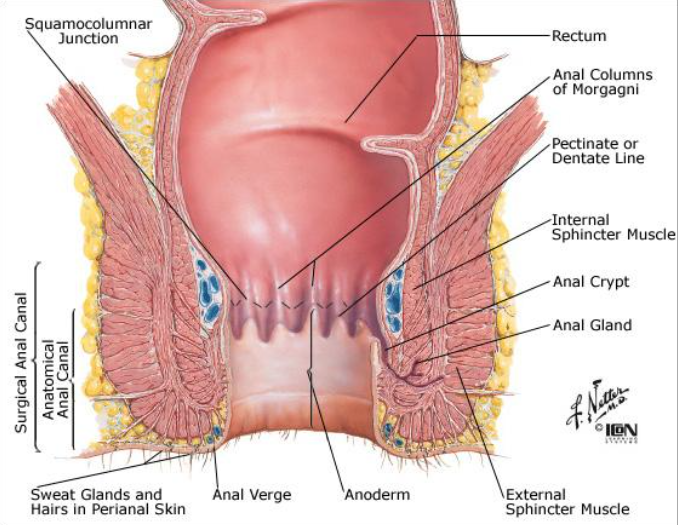 The anorectal ring:-  Marks the junction between the rectum and the anal canal.-  Formed by the joining of  (1) the puborectalis muscle,  (2) the deep external sphincter,  (3) conjoined longitudinal muscle and  (4) the highest part of the internal sphincter.-  The anorectal ring can be clearly felt digitally, especially on its posterior and lateral aspects.
The puborectalis muscle:-  Part of the funnel-shaped muscular pelvic diaphragm.-  Maintains the angle between the anal canal and rectum.-  Important component in the continence mechanism.-  The position and length of the anal canal, as well as the angle of the anorectal junction, depend on the integrity and strength of the puborectalis muscle sling.
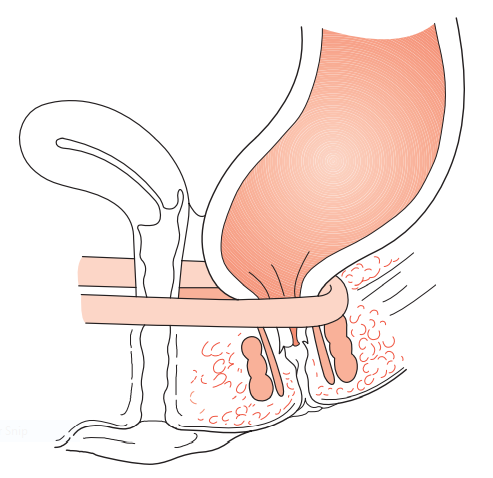 The external sphincter:-  It is subdivided into deep, superficial and subcutaneous portions.-  It is a single muscle, which is variably divided by lateral extensions from the longitudinal muscle layer.-  It is a somatic voluntary muscle.
The intersphincteric plane:-  Between the external sphincter muscle laterally and the longitudinal muscle medially-  Exists a potential space, the intersphincteric plane.-  It contains intersphincteric anal glands.-  It is route for the spread of pus, which occurs along the extensions from the longitudinal muscle layer.-  The plane can be opened surgically to provide access for operations on the sphincter muscles.
The internal sphincter:-  It is the thickened (2–5 mm) distal continuation of the circular muscle coat of the rectum.-  It is in a tonic state of contraction.-  It is involuntary muscle, and it commences where the rectum passes through the pelvic diaphragm and ends above the anal orifice.-  Its lower border palpable at the intersphincteric groove.-  Below which lie the most medial fibers of subcutaneous external sphincter and separated from it by the anal intermuscular septum.-  When exposed during life, it is pearly-white in color and its circumferentially placed fibers can be seen clearly.
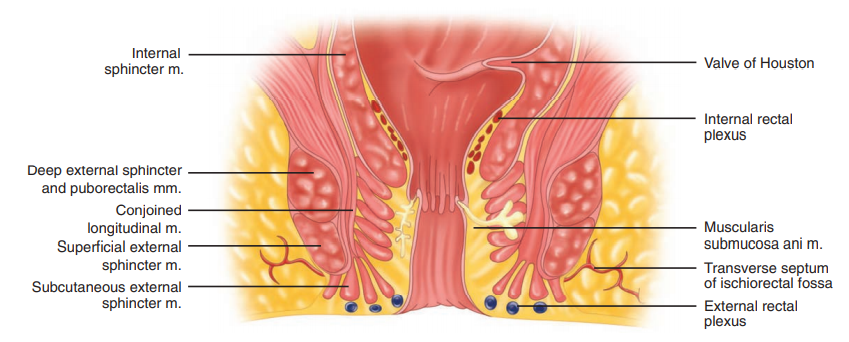 The longitudinal muscle:-  It is a direct continuation of the smooth muscle of the outer muscle coat of the rectum.-  Most of the muscle continues caudally before splitting into multiple terminal septa that surround the muscle bundles of the subcutaneous portion of the external sphincter to insert into the skin of the lowermost part of the anal canal and adjacent perianal skin.-  During defecation, its contraction widens the anal lumen, flattens the anal cushions, shortens the anal canal and everts the anal margin.-  Subsequent relaxation allows the anal cushions to distend and thus contribute to an airtight seal.
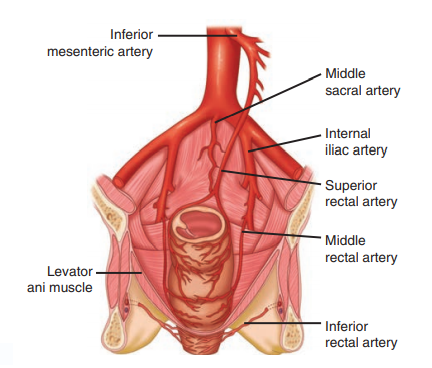 Blood supply of the anal canal:-  Superior rectal artery.-  Middle rectal arteries (right and left).-  Inferior rectal arteries (right and left).
Venous drainage of the anal canal:-  The anal veins are distributed in a similar fashion to the arterial supply.-  The upper half of the anal canal is drained by: (1) The superior rectal veins, tributaries of the    inferior mesenteric vein and thus the porto-mesenteric venous system. (2) the middle rectal veins, which drain into the internal iliac veins.-  The lower half of the anal canal and the subcutaneous perianal plexus of veins are drained by the inferior rectal veins.-  They eventually join the internal iliac vein on each side.
[Speaker Notes: -  Superior rectal artery; continuation of the inferior mesenteric artery.-  Middle rectal arteries (right and left); from the internal iliac artery.-  Inferior rectal arteries (right and left); from the internal pudendal artery.]
Lymphatic drainage:- The upper half of the anal canal: lymph flows upwards to drain into the post-rectal lymph nodes and from there goes to the para-aortic nodes via the inferior mesenteric chain.- The lower half of the anal canal drains on each side first into the superficial and then into the deep inguinal group of lymph glands.

The anal glands:-  Anal glands may be found in the submucosa and intersphincteric space.-  They drain via ducts into the anal sinuses at the level of the dentate line.-  Their function is unknown, although they secrete mucin which perhaps lubricates the anal canal to ease defecation.-  The importance of intersphincteric anal glands is that they are widely considered to be the potential source of anal sepsis, either acute, presenting as perianal, ischiorectal or even pelvic sepsis, or chronic, presenting as a cryptoglandular (non-specific) anal fistula.
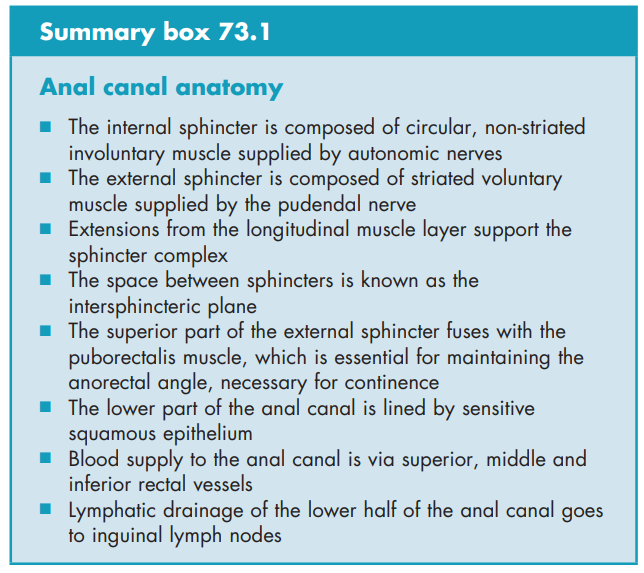 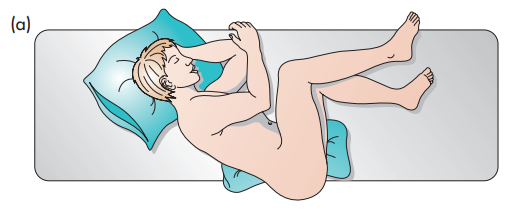 Examination of the anus:
Positions: (a) The left lateral (Sims) (b) Knee–elbow(Prone-Jackknife) (c) Lithotomy 
The buttocks are gently parted to allow inspection of the anus and perineum.
(1) Inspection:-  Redundant tissue-  Skin tags from old thrombosed external hemorrhoids-  Fissures-  Fistulas-  Signs of infection or abscess formation-  Rectal or hemorrhoidal prolapse, appearing as a bluish perianal mass.
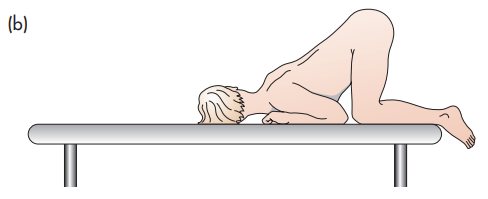 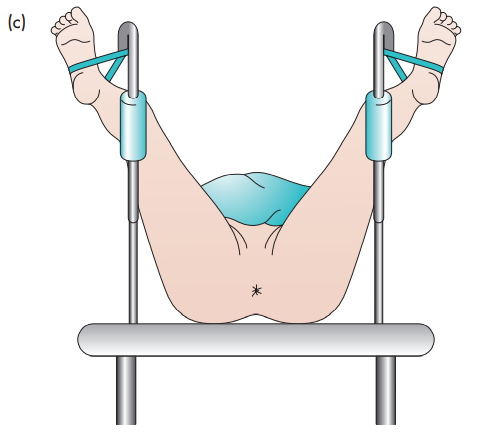 [Speaker Notes: Careful clinical examination will be diagnostic in most patients complaining of anal symptoms, but it requires a relaxed patient who is informed of what the examination will entail, a private environment, a chaperone (for the security of both parties) and good light. Most commonly, the patient is examined in the left lateral (Sims) position with the buttocks overlying the edge of the examination couch and with the axis of the torso crossing, rather than parallel with, the edge of the couch. Alternatively, in younger patients, the prone jackknife or knee–elbow positions may be used. The examining couch should be of sufficient height to allow easy inspection and access for any necessary maneuvers. A protective glove should be worn.The left lateral (a), knee–elbow (b) and lithotomy (c) positions for examination.]
(2) Digital examination with the index finger:-  Presence of induration, tenderness and subcutaneous lesions.-  Presence of any distal intrarectal, intra-anal or extraluminal mass.-  Sphincter length, resting tone and voluntary squeeze are assessed.-  Inspection for the presence of mucus, blood or pus and to identify stool color.
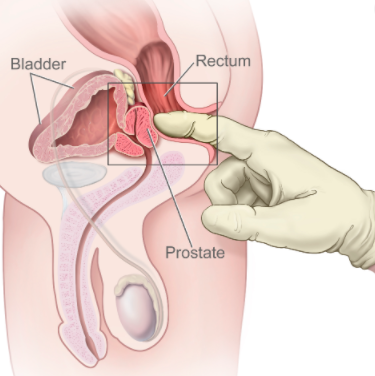 [Speaker Notes: -  With an adequately lubricated index finger, the soft tissues around the anus are palpated for induration, tenderness and subcutaneous lesions. -  The index finger is then introduced gently into the anal canal along its posterior aspect. -  At the apex of the canal:    1-The sling of puborectalis is felt posteriorly.   2- Supralevator induration feels bony hard and is more easily appreciated if unilateral. -  The posterior surface of the prostate gland with its median sulcus can be palpated anteriorly in male patients; in female patients, the uterine cervix can be palpated. -  The presence of any distal intrarectal, intra-anal or extraluminal mass is recorded.-  Sphincter length, resting tone and voluntary squeeze are assessed.-  On withdrawal, the examining finger is inspected for the presence of mucus, blood or pus, and to identify stool color.]
(3) Proctoscopy: (10-12cm) -   Performed with the patient in the left lateral position.
 -  Allows a detailed inspection of the distal rectum and anal canal. -  Minor procedures can also be carried out through this instrument, e.g. treatment of hemorrhoids by injection or banding and biopsy.  (4) Sigmoidoscopy: -  Although sigmoidoscopy is strictly an examination of the rectum, it should always be carried out even when an anal lesion has been confirmed. -  Rectal pathology, e.g. colitis or carcinoma, is frequently associated with an anal lesion, e.g. fissure or hemorrhoids.
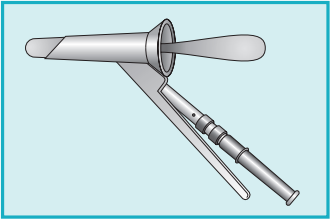 [Speaker Notes: A proctosigmoidoscopy is essential in any patient with bowel symptoms, and particularly if there is rectal bleeding.
Rigid Sigmoidoscopy 22 cm 
Flexible Sigmoidoscopy 60 cm]
Peri-anal Abscess
Peri-anal Abscess
Acute anal sepsis is common. (More in men)
A fundamental distinction that has to be made is whether the sepsis is in that area by chance (simple boil, skin appendage infection) or whether it has arisen as a consequence of the presence of the anorectum, specifically the anal glands.

Its causes may be:- Anal gland infection- Underlying rectal disease (such as neoplasm)- Crohn’s disease.- Patients with generalized disorders (such as diabetes and AIDS) may present with an anorectal abscess; and may run an aggressive course.
The cryptoglandular theory of intersphincteric anal gland infection holds that, upon infection of a gland, pus, which travels along the path of least resistance, may spread:   (depending on its relation to the longitudinal muscle) (1) Caudally to present as a perianal abscess. (2) Laterally across the external sphincter to form an ischiorectal abscess. (3) Superiorly above the anorectal junction to form a supralevator intermuscular or pararectal abscess (Rare) (4) Circumferentially in any of the three planes.
[Speaker Notes: - The cryptoglandular theory states that an infection begins in the anal canal glands and progresses into the muscular wall of the anal sphincters to cause an anorectal abscess.- The three planes: intersphincteric/intermuscular, ischiorectal or pararectal supralevator.]
Sepsis unrelated to anal gland infection may occur at the same or at other sites, including; (1) Submucosal abscess (following hemorrhoidal sclerotherapy, which usually resolve spontaneously) (2) Mucocutaneous or marginal abscess (infected hematoma) (3) Ischiorectal abscess (foreign body, trauma, deep skin-related infection)  (4) Pelvirectal supralevator sepsis originating in pelvic disease.
Diagram showing the spaces in relation to the anus and types of anorectal abscess in coronal section: A, Pelvirectal supralevator space.B, Ischiorectal space.C, Perianal or superficial ischiorectal space.D, Marginal or mucocutaneous space.E, Submucous space.F, Anorectal intersphincteric space.1, Pelvirectal supralevator abscess.2, Submucous abscess.3, Ischiorectal abscess.4, Marginal abscess.5, Perianal abscess.6, Intersphincteric abscess.
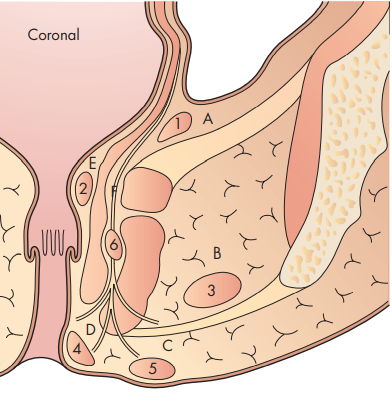 Presentation:

A perianal abscess (confined by the terminal extensions of the longitudinal muscle) is usually associated with:-  A short (2–3 day) history of increasingly severe well-localized pain and a palpable tender lump at the anal margin.-  Examination reveals an indurated hot tender perianal swelling.
Patients with infection in the larger fatty-filled ischiorectal space: (in which tissue tension is much lower): - Usually present later, with less well-localized symptoms but more constitutional upset and fever. - On examination, the affected buttock is diffusely swollen with widespread induration and deep tenderness. 
If sepsis is higher:-  Deep rectal pain, fever and sometimes disturbed micturition may be the only features, with nothing evident on external examination but tender supralevator induration palpable on digital examination above the anorectal junction.
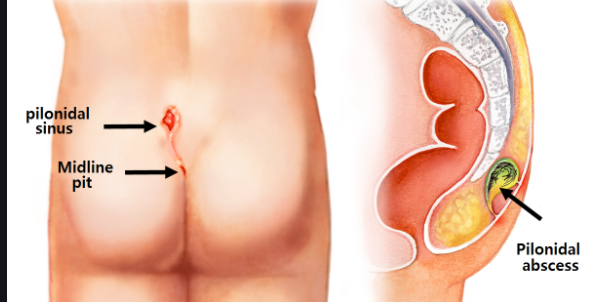 Differential Diagnosis:
The only conditions with which an anorectal abscess is likely to be confused are abscesses connected with:-  A pilonidal sinus.-  Bartholin’s gland.-  Cowper’s gland.
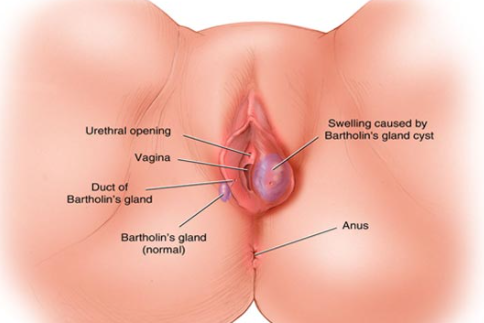 [Speaker Notes: 1- A pilonidal (pie-low-NIE-dul) cyst is an abnormal pocket in the skin that usually contains hair and skin debris. A pilonidal cyst is almost always located near the tailbone at the top of the cleft of the buttocks.
Pilonidal cysts usually occur when hair punctures the skin and then becomes embedded. If a pilonidal cyst becomes infected, the resulting abscess is often extremely painful. The cyst can be drained through a small incision or removed surgically.
2- The Bartholin's (BAHR-toe-linz) glands are located on each side of the vaginal opening. These glands secrete fluid that helps lubricate the vagina.Bartholin’s cyst: Sometimes the openings of these glands become obstructed, causing fluid to back up into the gland. The result is relatively painless swelling called a Bartholin's cyst. If the fluid within the cyst becomes infected, you may develop a collection of pus surrounded by inflamed tissue (abscess).

3- Cowper’s gland]
Management:

Management of acute anorectal sepsis is:-  Primarily surgical, including: (1) Careful examination under anesthesia. (2) Sigmoidoscopy. (3) Proctoscopy.-  Adequate drainage of the pus.
For perianal and ischiorectal sepsis (with an incidence of 60 and 30 per cent, respectively)-  Drainage is through the perineal skin.-  Usually through a cruciate incision over the most fluctuant point.-  With excision of the skin edges to deroof the abscess.
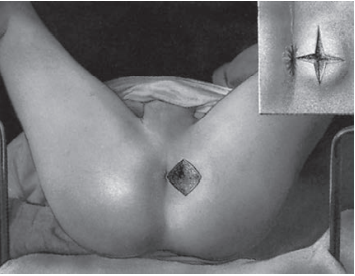 [Speaker Notes: Incision of an ischiorectal abscess. The cavity is explored and, if septa exist, they should be broken down gently with a finger and the necrotic tissue lining the walls of the abscess removed by the finger wrapped in gauze. It is wise to biopsy the wall and send the pus for culture. Nothing further is done at this stage.]
The management of supralevator sepsis is dependent upon its exact anatomy (within or outside the rectal wall) and its origin.-  Sepsis originating in pelvic disease necessitates appropriate management of the underlying cause (appendiceal, gynecological, diverticular, Crohn’s disease, malignancy).-  Although intrarectal drainage may be apt, to avoid creation of an extra-sphincteric fistula. -  Cephalad extension of an intersphincteric fistula can be safely drained into the rectum, whereas supralevator extension of a trans-sphincteric fistula should be drained via the skin of the buttock.-  Rarely, a colostomy may be necessary to control severe sepsis, especially in the immunocompromised individual.
[Speaker Notes: A colostomy is a surgical procedure that brings one end of the large intestine out through the abdominal wall. During this procedure, one end of the colon is diverted through an incision in the abdominal wall to create a stoma. A stoma is the opening in the skin where a pouch for collecting feces is attached.]
Pus is sent for microbiological culture and tissue from the wall is sent for histological appraisal to exclude specific causes.
With a finger in the anorectum to avoid creation of a false opening, the cavity is carefully curetted.
Antibiotics are prescribed if there is surrounding cellulitis and especially in those less resistant to infection, such as diabetics.
[Speaker Notes: Curettage is the use of a curette to remove tissue by scraping.]
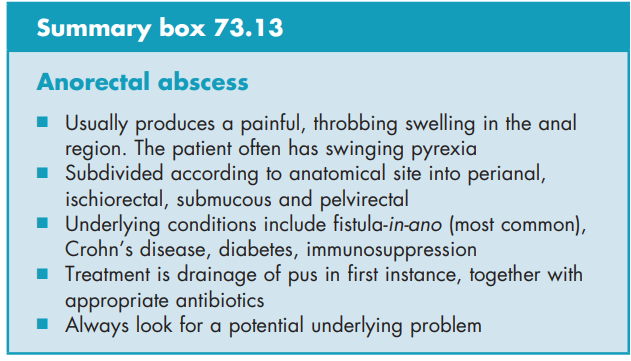 Proctalgia fugax
Proctalgia fugax
This problem is characterized by attacks of severe pain arising in the rectum, recurring at irregular intervals and apparently unrelated to organic disease.
The pain is described as cramp-like, often occurs when the patient is in bed at night, usually lasts only for a few minutes and disappears spontaneously.
 It may follow straining at stool, sudden explosive bowel action or ejaculation.
It seems to occur more commonly in patients suffering from anxiety or undue stress, and it is also said to afflict young doctors.
The pain may be unbearable – it is possibly caused by segmental cramp in the pubococcygeus muscle.
It is unpleasant and incurable but is fortunately harmless and gradually subsides.
Management:
If patients have frequent attacks, they may benefit from amitriptyline.
Salbutamol inhalers have been suggested as treatment for acute attacks.
A more chronic form of the disease has been termed the ‘levator syndrome’ and can be associated with severe evacuatory dysfunction.
Biofeedback techniques have been used to help such patients; in the past, some surgeons tried severing the puborectalis muscle, but this can cause incontinence and should never be carried out.
Hemorrhoids
Hemorrhoids
Hemorrhoids are cushions of submucosal tissue containing venules, arterioles, and smooth-muscle fibers that are in the anal canal (lower rectum).
Three hemorrhoidal cushions are found in:- Right anterior- Right posterior- Left lateral
3, 7 and 11 o’clock positions (with the patient in the lithotomy position).
Hemorrhoids are thought to function as part of the continence mechanism and aid in complete closure of the anal canal at rest. 
Because hemorrhoids are a normal part of anorectal anatomy, treatment is only indicated if they become symptomatic.
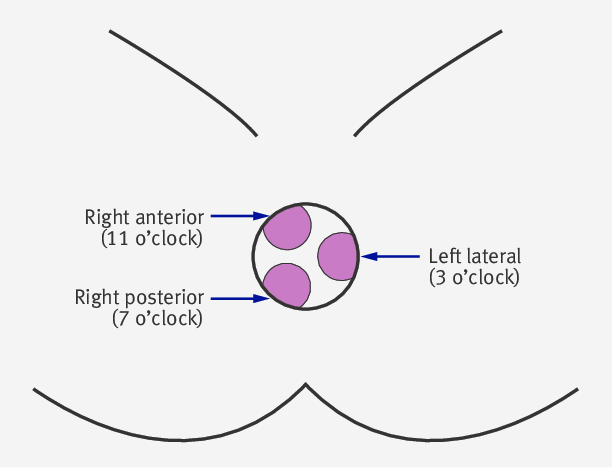 Pathology and Pathophysiology:-  Hemorrhoids are described as “Symptomatic anal cushions”-  Hemorrhoids generally cause symptoms when they become enlarged, inflamed, thrombosed, or prolapsed.-  Most symptoms arise from enlarged internal hemorrhoids.-  Abnormal swelling of the anal cushions -> dilatation and engorgement of the arteriovenous plexuses -> stretching of the suspensory muscles -> prolapse.-  The weakening of the suspensory muscles of the rectum results in prolapse and fecal incontinence.-  The engorged anal mucosa is easily traumatized, leading to rectal bleeding that is typically bright red due to high blood oxygen content within the arteriovenous anastomosis.-  Prolapse leads to soiling and mucus discharge (triggering pruritus) and predisposes to incarceration and strangulation.
Epidemiology:- Worldwide.- The prevalence of symptomatic hemorrhoids is estimated at 4.4% in the general population.- There is no known sex predilection.

The prevalence of hemorrhoids increases with age.-  Aging causes weakening of the support structures, which facilitates prolapse.- The supporting structures show a higher proportion of collagen than muscle fibers and are fragmented and disorganized.
Causes:
Primary:(1) Hereditary factors of congenital weak mesenchyme. This supported by (+ve) family history and varicose veins of the lower limb usually accompany it.(2) Predisposing factors: -  Conditions increasing the intra-abdominal pressure: 1- Constipation. (Low-fiber diets) 2- Massive obesity.  3- Heavy weight-lifting. 4- Chronic cough. 5- Extended periods of sitting. (Cause a relative venous return problem in the perianal area) 6- Diarrhea. 7- Dysentery.
Secondary:

  (1) Pregnancy.   -  Causes physiologic changes that predispose women to developing symptomatic hemorrhoids.    -  As the gravid uterus expands, it compresses the inferior vena cava, causing decreased venous return and distal engorgement.​   -  Pregnancy causes (1) increase in intra-abdominal pressure and (2) relaxing effect of progesterone.

  (2) Carcinoma of the rectum:    -  Most common,    -  So, it should be excluded in cases of bleeding per-rectum especially in old age.

  (3) Portal hypertension.
   -  Was long thought to increase the risk of hemorrhoidal bleeding because of the anastomoses between the portal venous system and the systemic venous system.
Other risk factors:

 (1) Lack of erect posture.
 (2) Familial tendency.
 (3) Higher socioeconomic status.
 (4) Chronic diarrhea.
 (5) Colon malignancy.
 (6) Hepatic disease.
 (7) Obesity.
(8) Elevated anal resting pressure​
 (9) Spinal cord injury​
 (10) Loss of rectal muscle tone​
 (11) Rectal surgery​
 (12) Episiotomy​
 (13) Anal intercourse​
 (14) Inflammatory bowel disease, including ulcerative colitis, and Crohn disease​
Internal Hemorrhoids
-  It can produce perianal pain by prolapsing and causing spasm of the sphincter complex around the hemorrhoids. -  This spasm results in discomfort while the prolapsed hemorrhoids are exposed.-  Can also cause acute pain when incarcerated and strangulated. -  Strangulation with necrosis may cause more deep discomfort. -  When these catastrophic events occur, the sphincter spasm often causes concomitant external thrombosis.-  External thrombosis causes acute cutaneous pain. -  Internal hemorrhoids most commonly cause painless bleeding with bowel movements. (The covering epithelium is damaged by the hard bowel movement, and the underlying veins bleed, With spasm of the sphincter complex elevating pressure, the internal hemorrhoidal veins can spurt.)
External Hemorrhoids
-  Cause symptoms by acute thrombosis of the underlying external hemorrhoidal vein.
 -  If the patient presents within the first 48 hours, the clot may be evacuated under local anesthesia.
 -  If Untreated it may resolve, suppurate, fibrose and give rise to a cutaneous tag, burst and the clot extrude, or continue bleeding. In most cases, resolution or fibrosis occurs.  This condition has been called ‘a 5-day, painful, self-curing lesion’ (Milligan).
 -  External hemorrhoids can also cause hygiene difficulties, with the excess, redundant skin left after an acute thrombosis (skin tags) Can mechanically interfere with cleansing.
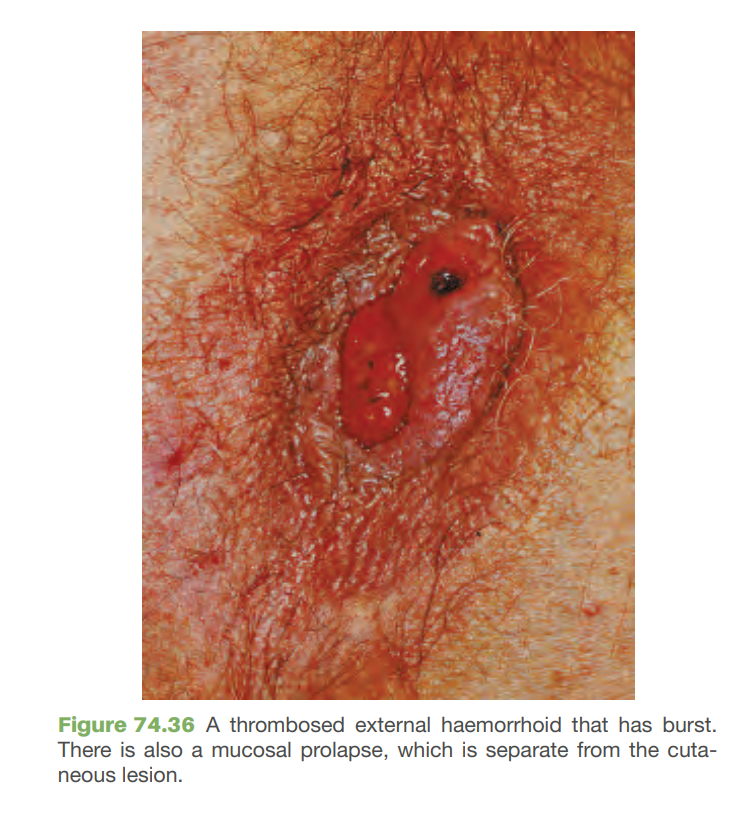 A thrombosed external hemorrhoid that was burst. 

There is also a mucosal prolapse, which is separate from the cutaneous lesion.
Combined internal and external hemorrhoids straddle the dentate line and have characteristics of both internal and external hemorrhoids.
Internal hemorrhoids are graded according to the extent of prolapse:-  First degree: Bleed only, no prolapse-  Second degree: prolapse but reduce spontaneously-  Third degree: prolapse and have to be manually reduced-  Fourth degree: permanently prolapsed.
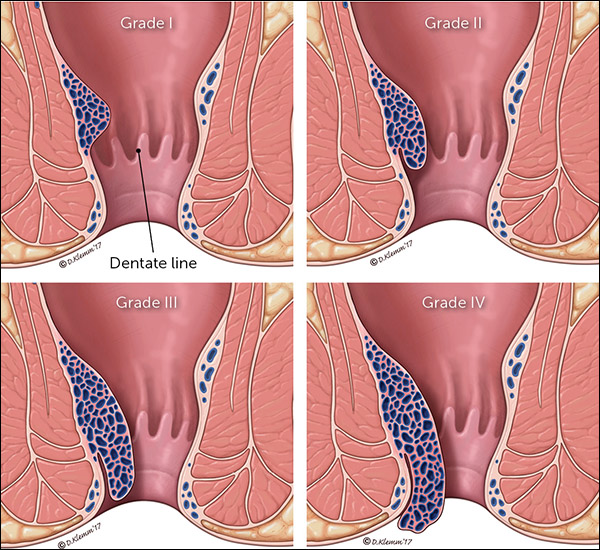 Symptoms: (1) Bleeding per rectum: -  The most common and the earliest complaint -  Bright red + painless + at the end of defecation as drops that are separate of stool. (2) Prolapse -  The cushions descend below the dentate line. -  Early felt as heaviness then according to the clinical degree. (3) Pruritus and anal discharges. (4) Pain: ONLY IF COMPLICATED. (5) Incontinence.
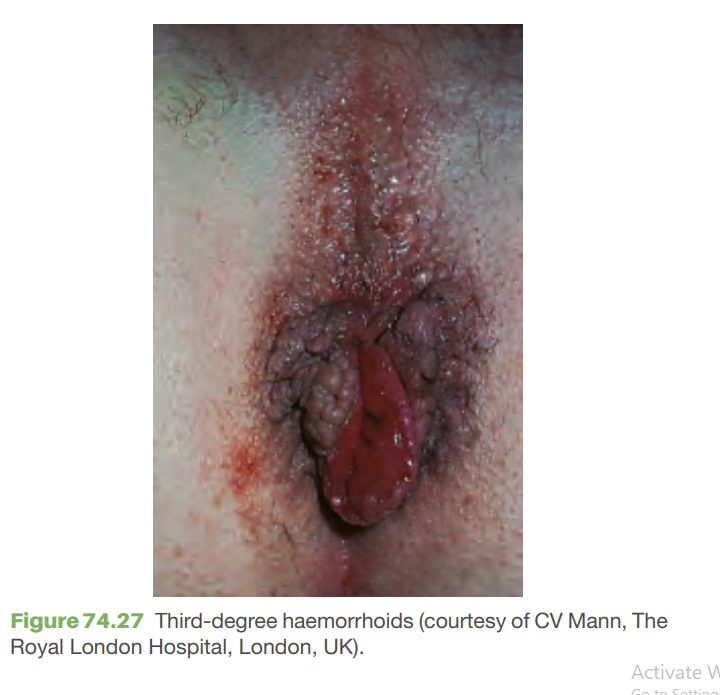 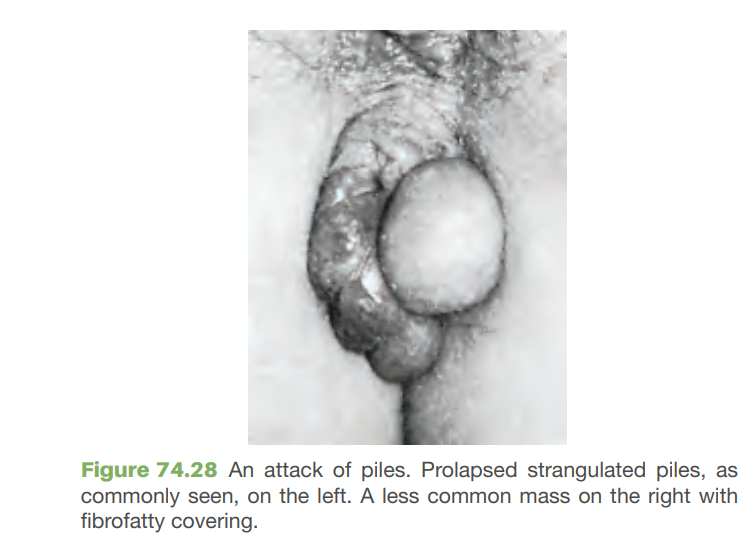 An attack of piles. Prolapsed strangulated piles, as commonly seen, on the left. A less common mass on the right with fibrofatty covering.
Third-degree hemorrhoids
Signs:
Examination of the perianal region: (Inspection)The following are external findings that are important to note:-  Skin tags from old thrombosed external hemorrhoids-  Signs of infection or abscess formation-  Hemorrhoidal prolapse, appearing as a bluish perianal mass.
Digital examination of the rectum.
Because internal hemorrhoids are soft vascular structures, they are usually not palpable unless thrombosed.
Rectal bleeding of any type should be thoroughly investigated. Colon malignancy should always be ruled out by direct inspection via anoscopy, sigmoidoscopy, or colonoscopy.
3
2
1
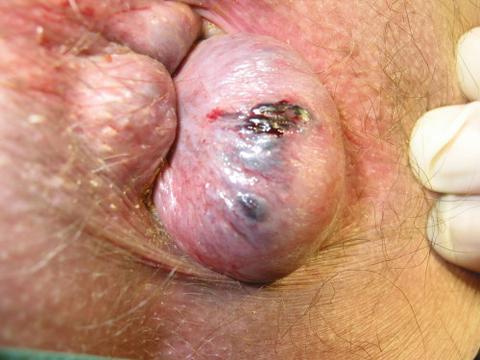 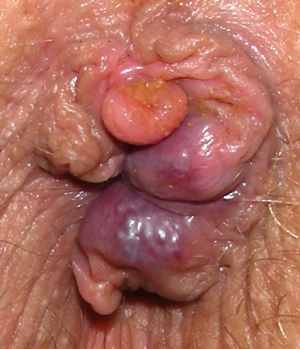 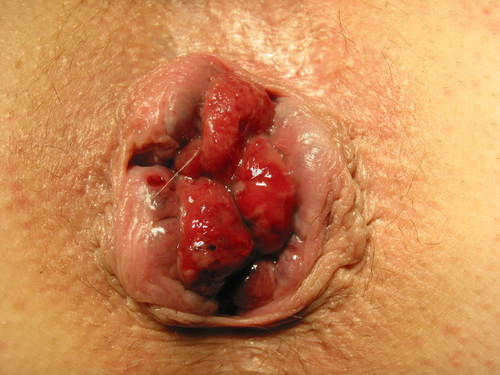 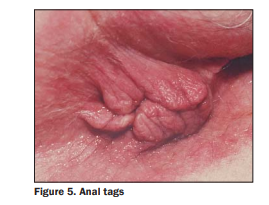 4
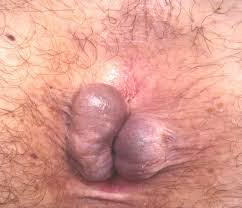 Investigations:-  Its mainly a clinical diagnosis except for the first-degree piles -> proctoscopy.-  Investigations done mostly for the cause.   *  Anoscopy and Flexible Sigmoidoscopy-  Visualize the internal hemorrhoid-  Prolapse can be observed when the patient performs a Valsalva maneuver.   *  Proctoscopy may be performed to supplement anoscopy, and proctography may be indicated in rectal prolapse.   *  Colonoscopy, virtual colonoscopy, and barium enema are reserved for cases of bleeding without an identified anal source TO EXCLUDE OTHER PATHOLOGIES.

 (1) A complete blood cell (CBC) count may be useful as a marker for infection.  -  Anemia due to hemorrhoidal bleeding is possible and its presence should raise suspicion of an alternate diagnosis. (2) Hematocrit testing is suggested if excessive bleeding with concomitant anemia is suspected. (3) Coagulation studies are indicated if the history and physical examination suggest coagulopathy.
[Speaker Notes: Flexible sigmoidoscopy is performed to exclude proximal disease.

Proctoscopic examination:-  This is an essential part of both hemorrhoid examination and treatment. -  It should only be attempted if it does not cause pain. -  If there is pain it will be due to a condition that must be treated under local or general anesthesia. -  Internal hemorrhoids appear as purplish bulges that project into the anal canal. -  Large hemorrhoids can usually be made to prolapse as the proctoscope is withdrawn.]
Treatment:-  Treat hemorrhoids only when the patient complains of them. No matter how bad the hemorrhoids look to the practitioner, they should not be treated unless they bother the patient.​-  Patients with symptomatic hemorrhoids initially be treated with Conservative treatment including: (1) high fiber diet ,laxatives and suppositories., sitz bath in warm water, stool softeners and bulking agents to ease the defecatory act, avoid straining , creams.-  In those with first- or second-degree piles (whose symptoms are not improved by conservative measures): (1) injection sclerotherapy (Mitchell)-  For more bulky piles: (1) Banding
The techniques of cryotherapy and infrared photocoagulation (Leicester) are not often used nowadays.
Any invasive treatment, The aim is to create fibrosis, cause obliteration of the vascular channels and hitch up the anorectal mucosa.
Banding
Infrared photocoagulation:
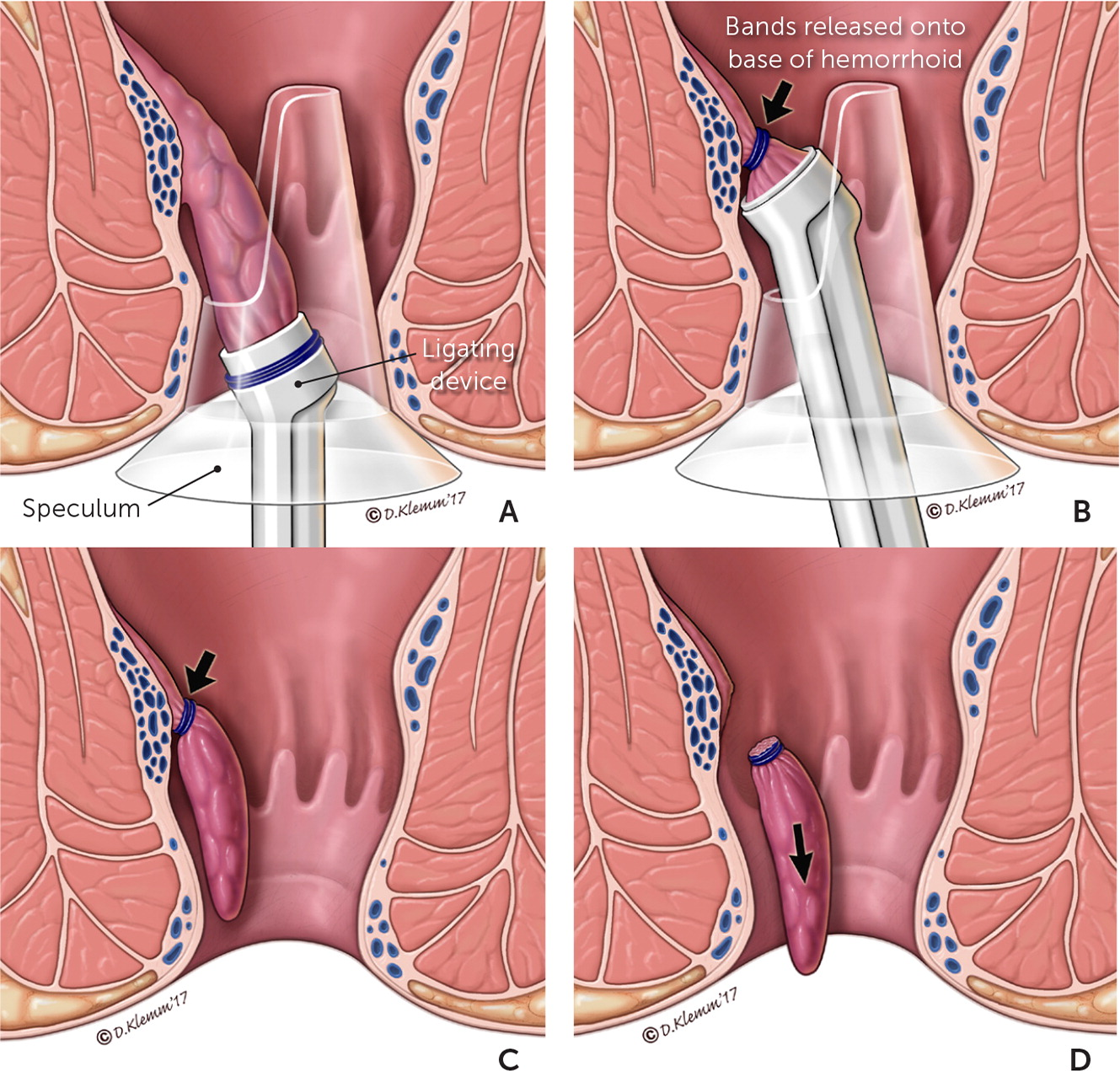 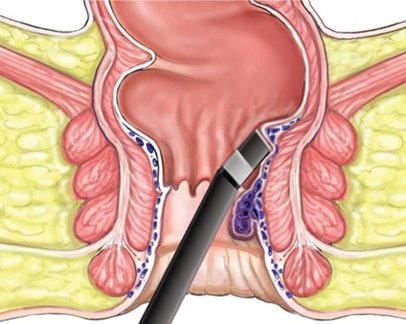 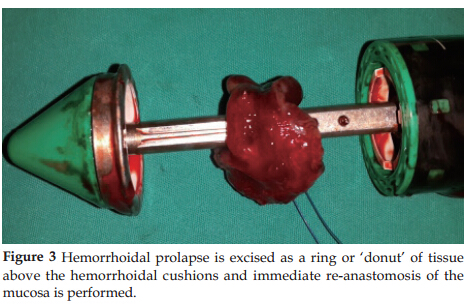 Stapled hemorrhoidectomy
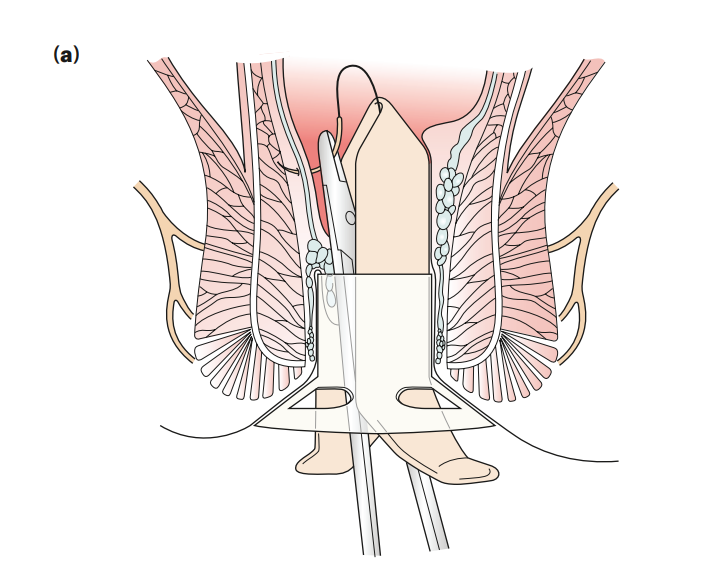 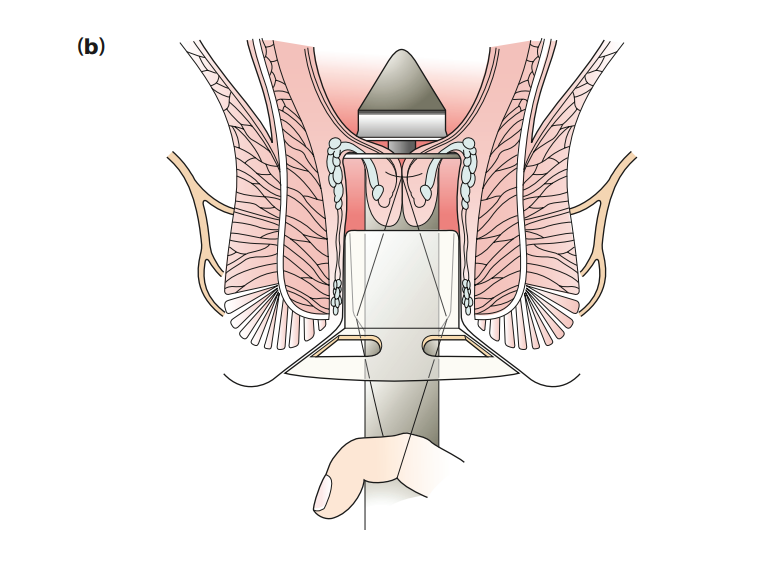 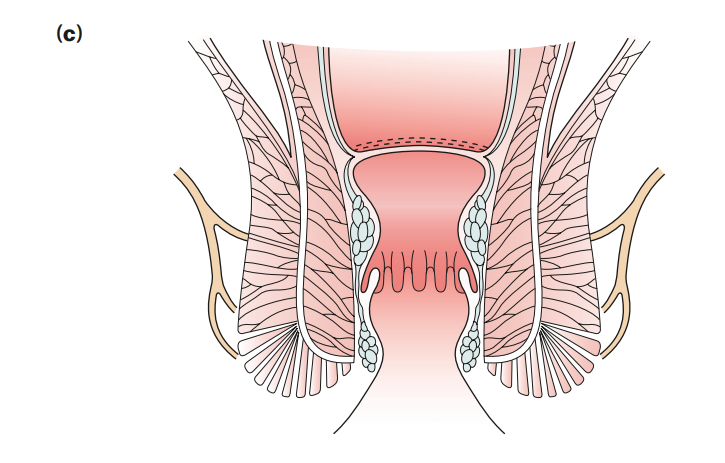 Complications:-  Strangulation and thrombosis. -  Ulceration. -  Gangrene.-  Portal pyemia. -  Fibrosis.-  Secondary infection, abscess, and incontinence.
Treatment of complications:(1)  Strangulation, thrombosis and gangrene:   -Managed by medical therapy.   -If failed then surgery.   -Antibiotic for portal pyemia.   -Pain killers, bed rest.   -Hot and cold paths to cause SHRINKAGE 3-4 DAYS. (Sitz Bath)(2)  Severe hemorrhage: ​   -Injection of morphine and blood transfusion if necessary.   -After adequate blood replacement, ligation and excision of the piles may be required.
Indications for Hemorrhoidectomy:-  Third- and fourth-degree hemorrhoids.-  Second-degree hemorrhoids that have not been cured by non-operative treatments.-  Fibrosed hemorrhoids.-  Interno-external hemorrhoids when the external hemorrhoid is well defined.-  The other strong indication for surgery is hemorrhoidal bleeding sufficient to cause anemia.
[Speaker Notes: Well defined=prolapsed]
Quick summary of treatment for internal hemorrhoids by grade:-  Grade I hemorrhoids are treated with conservative medical therapy.-  Grade II or III hemorrhoids are initially treated with nonsurgical procedures.-  Very symptomatic grade III and grade IV hemorrhoids are best treated with surgical hemorrhoidectomy.-  Treatment of grade IV internal hemorrhoids or any incarcerated or gangrenous tissue requires prompt surgical consultation.
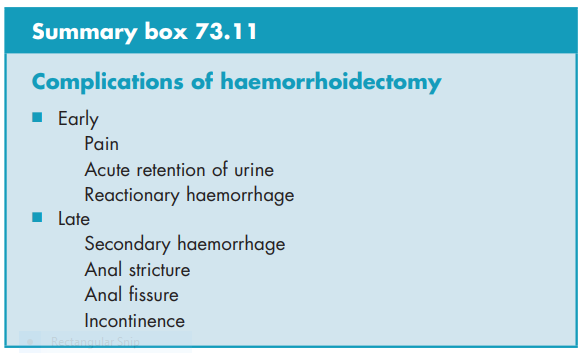 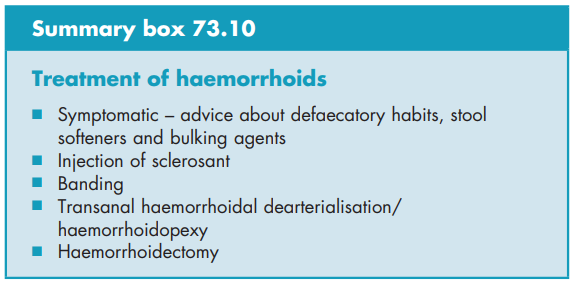 [Speaker Notes: Urinary retention is directly related to the anesthetic technique used and to the perioperative fluids administered. Limiting fluids and the routine use of local anesthesia can reduce urinary retention to less than 5%.
retention of urine, especially in men, which rarely may need relief by catheterization.]
Differential Diagnosis of Hemorrhoids:-  Inflammatory bowel disease (UC & CD)-  Condyloma Acuminatum (Genital Warts)-  Coagulopathy-  Anal fissure-  Anal fistula-  Viral or bacterial skin infection-  Acute Proctitis

Prognosis:-  Most hemorrhoids resolve spontaneously or with conservative medical therapy alone.  The recurrence rate with nonsurgical techniques is 10-50% over a 5-year period, whereas that of surgical hemorrhoidectomy is less than 5%.-  Regarding complications from surgery, well-trained surgeons should experience complications in fewer than 5% of cases.
Anal Fissure
Anal Fissure
Synonym: fissure-in-ano.
Is a longitudinal split in the anoderm of the distal anal canal, which extends from the anal verge approximal towards, but not beyond, the dentate line.
Classically, the cause of an anal fissures arises from the trauma, caused by the strained evacuation of a hard stool or, less commonly, from the repeated passage of diarrhea.
The most common part of the rectum that being affected with fissure is the posterior midline.
The reason of that is not completely clear, but recent studies show that it’s maybe due to exaggerated shearing forces acting at that site (due to defecation) with less elastic anoderm endowed with increased density of longitudinal muscle extensions in that region of anal circumference.
Anterior anal fissure is much more common in women after vaginal delivery, because it causes trauma to the anal canal and that in order causes tearing of it.
There are some factors play a role in the perpetuation and chronicity of the case, such as:(1) Repeated trauma, like frequent anal intercourse.(2) Vascular malformations that result in insufficiency of blood supply to the anus.(3) The posterior commissure is less well perfused than the remainder of the anal circumference.


Clinical Features:- Epithelial slits that divided by their characteristics to:(1) Acute anal fissure(2) Chronic anal fissure
Acute Anal Fissure
Characterized by severe anal pain associated with defecation. 
This usually resolves spontaneously after a variable time only to recur at the next evacuation, as well as the passage of fresh blood, normally noticed on the tissue after wiping.
Chronic Anal Fissure
Characterized by a hypertrophied anal papilla internally and a sentinel tag externally (both consequent upon attempts a healing and breakdown), between which lies the slightly indurated anal ulcer overlying the fibers of the internal sphincter.
Patients may also complain of itching secondary to irritation from the sentinel tag, discharge from the ulcer or discharge from an associated intersphincteric fistula, which has arisen through infection penetrating via the fissure base.
Sentinel tag
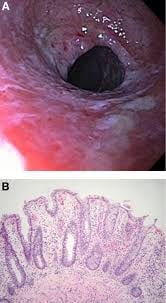 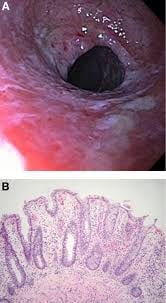 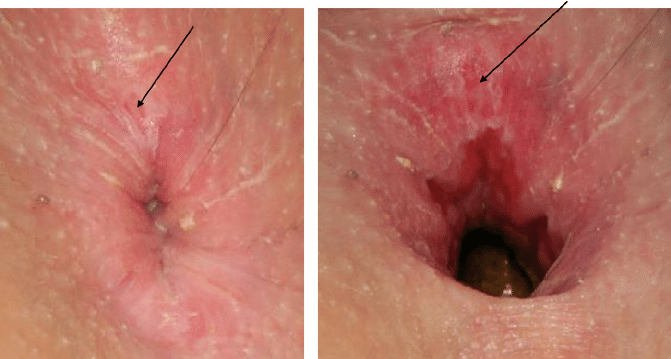 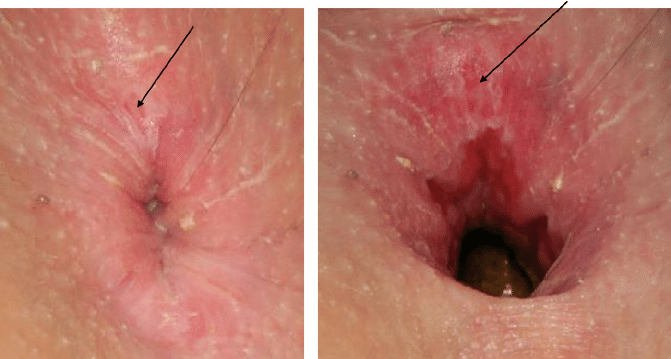 Epidemiology:-  It can affect all age groups, most commonly young adults.-  Men and women are affected equally.-  Anterior midline fissure account 10 percent of cases in women. on the other hand, account 1 percent of cases on men.

A fissure sited elsewhere around the anal circumference or with atypical features should raise the suspicion of a specific etiology, and should be examined under anesthesia, with biopsy and culture to exclude Crohn’s disease, tuberculosis, sexually transmitted or HIV-related ulcers (syphilis, Chlamydia, chancroid, lymphogranuloma venereum, HSV, cytomegalovirus, Kaposi’s sarcoma, B-cell lymphoma) and squamous cell carcinoma.
Treatment:-  After confirmation of the diagnosis in the clinic or under anesthesia, with exclusion of secondary causes of anal ulceration, conservative management should result in the healing of almost all acute and most chronic fissures.-  The addition of fiber to the diet to bulk up the stool, stool softeners and adequate water intake are simple and helpful measures. -  Warm baths and topical local anesthetic agents relieve pain; however, providing patients with anal dilators is usually associated with low compliance and consequently little effect.-  The mainstay of current conservative management is the topical application of pharmacological agents that relax the internal sphincter, most commonly nitric oxide donors (Scholefield); by reducing spasm, pain is relieved, and increased vascular perfusion promotes healing.-  Such agents include glyceryl trinitrate (GTN) 0.2 per cent applied four times per day to the anal margin (although this may cause headaches) and diltiazem 2 per cent.
Operative measures:

Historically, under regional or general anesthesia, forceful manual (four- or eight-digit) sphincter dilatation was used to reduce sphincter tone; however, this was achieved in an uncontrolled fashion with potential disruption at multiple sites of the internal (and even external) sphincter. - The risk of incontinence following this procedure has now made it unpopular.
Fissure healing can also be achieved by a posterior division of the exposed fibers of the internal sphincter in the fissure base, but this is associated with prolonged healing, as well as passive anal leakage thought mainly to be due to the resulting keyhole gutter deformity; however, it may be indicated if there is an associated intersphincteric fistula.
[Speaker Notes: A keyhole defect may refer to a groove in the anal canal wall, which can occur after posterior midline fissurectomy or fistulotomy and it’s associated with minor degrees of fecal incontinence, allowing seepage of liquid stool or mucus.]
Lateral anal sphincterotomy:-  In this operation, the internal sphincter is divided away from the fissure itself – usually either in the right or the left lateral positions (Notaras).-  The procedure can be carried out using an open or a closed method, under local, regional or general anesthesia, and with the patient in the lithotomy or prone jackknife position.
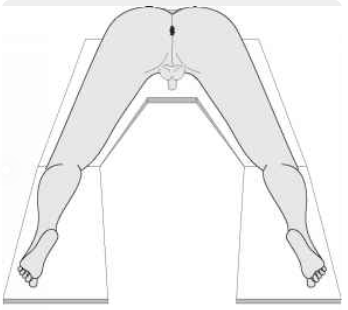 Lithotomy
prone jackknife position
Complications:-  Hemorrhage -  Hematoma-  Bruises -  Perianal fistula-  Incontinence, which may affect up to 30 per cent of patients, particularly women, who have weaker, shorter sphincter complexes.
Anal advancement flap:-  After excision of the edges of the fissure and, if necessary, its base overlying the internal sphincter, an inverted house-shaped flap of perianal skin is carefully mobilized on its blood supply and advanced without tension to cover the fissure, and then sutured with interrupted absorbable sutures.-  The patient is maintained on stool softeners and bulking agents postoperatively, and usually also on topical sphincter relaxants.
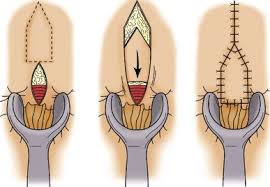 Hypertrophied anal papillae:-  Anal papillae occur at the dentate line and are remnants of the ectodermal membrane that separated the hindgut from the protoderm.-  As these papillae are present in 60 per cent of patients examined proctological, they should be regarded as normal structures. -  Anal papillae can become elongated, as they frequently do in the presence of an anal fissure.-  Occasionally, an elongated anal papilla may be the cause of pruritus.-  Hemorrhage into a hypertrophied anal papilla can cause sudden rectal pain.-  Occasionally,  a red edematous papilla is encountered, with local pain and a purulent discharge from the associated crypt. This condition of ‘cryptitis’ may be cured by laying open the mouth of the infected anal gland and excising the papilla.
Botox injection therapy:
 -  Botulinum toxin has been used to treat acute and chronic anal fissures. 

 -  It is injected directly into the internal anal sphincter, in effect performing a relaxation of rectal muscles. 

 -  The effect lasts about 3 months, until nerve endings regenerate. 

 -  This 3-month period may allow acute fissures (and sometimes chronic fissures) to heal and symptoms to resolve.

 -  If botulinum toxin injection provides initial relief of symptoms but there is a recurrence after 3 months, the patient may benefit from surgical sphincterotomy.
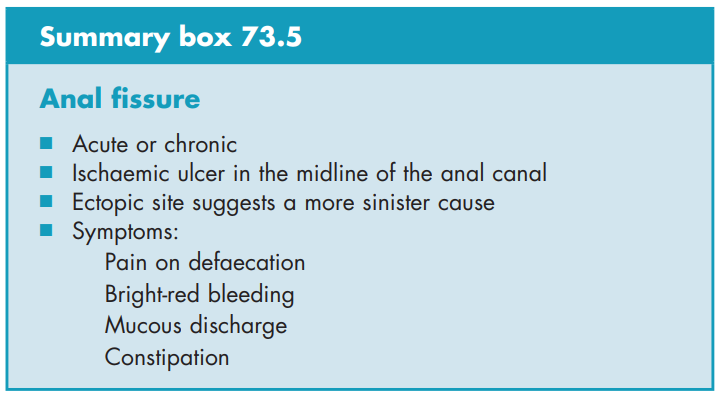 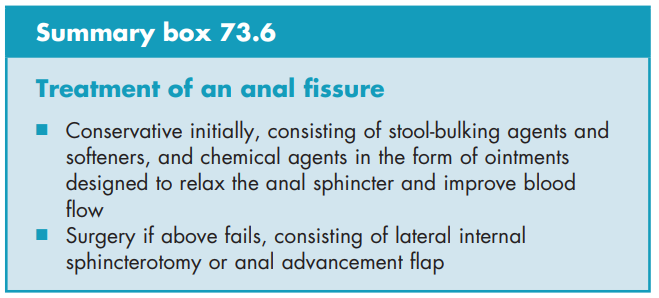 Anal Tumors
Anal Tumors
Anal malignancy is rare and accounts for less than 2 per cent of all large bowel cancers. 
The crude incidence rate is 0.65 per 100 000. 
Those arising below the dentate line are usually squamous, whereas those above are variously termed basaloid, cloacogenic or transitional.
Squamous cell carcinoma:-  Although rare, the incidence of anal squamous cell carcinoma (SCC) is rising, with a direct association with HPV infection, (especially subtypes 16, 18, 31 or 33) in 70–90 per cent of cases.-  Patients at increased risk are those with HIV infection, recipients of organ transplants (renal transplant patients have a 100-fold increased risk) and those with a history of cancers at ‘sexually accessible’ sites (usually genital).
-  Pain and bleeding are the most common symptoms and the disease is thus often initially misdiagnosed as a benign condition, highlighting the need for a level of suspicion and adequate examination. -  Advanced tumors may cause fecal incontinence by invasion of the sphincters and, in women, anterior extension may result in anovaginal fistulation.
Staging:-  Initial staging involves a clinical examination and biopsy of the primary tumor, as well as examination of inguinal nodes.-  Local staging is by MRI scanning and CT is used to assess lungs and abdomen for metastatic spread. Positron emission tomography (PET) CT may help in equivocal inguinal node assessment.
Management:-  Treatment is aimed at local control. -  Primary treatment is by chemoradiotherapy (combined modality therapy (CMT))-  Small marginal tumors are still best treated by local excision.-  Radical surgery is indicated in those with persistent or recurrent disease following CMT.
Other anal malignancies:- Adenocarcinoma:  Within the anal canal are usually extensions of distal rectal cancers.   Rarely, adenocarcinoma may arise from anal glandular epithelium or develop within a longstanding anal fistula.

Treatment:-  Surgery with or without chemotherapy or radiation therapy.-  Systemic chemotherapy with or without targeted therapy (angiogenesis inhibitor).-  Systemic chemotherapy with or without immunotherapy (immune checkpoint inhibitor therapy).
Notes:
The prognosis, irrespective of treatment, is extremely poor.

Melanocytes can be found in the transitional zone of the anal canal.

Malignant melanoma of the anus is very rare and usually presents as a bluish-black soft mass that may mimic a thrombosed external pile.
Malignant melanoma of the anal canal
Malignant melanoma of the anus
Adenocarcinoma
Resources:

Bailey and Love’s Short Practice of Surgery.
Schwartz’s Principles of Surgery.
Medscape.com
Washington Manual of Surgery.
Thank You!